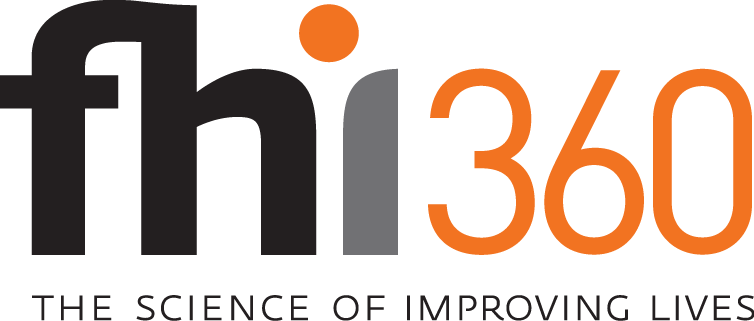 BTE Buenos Aires, Argentina
Program Model
Target Population: 50 students attending Nº 33 General Pacheco and enrolled in 4th Year in School Year 2023.
Inputs
Activities
Short Term Outcomes
End-of-grant Outcomes
Long-term Outcomes
Year 1 Outcomes
Year 2 Outcomes
Year  3 Outcomes
Output
Type
Johnson & Johnson
Corporate
Academic Planning/ 
Enrichment
Time Management and study strategies (Y1) 
Digital tools (Y1-Y3)
Academic writing (Y2)
Lab activities (Y2-Y3)
Data Science (Y2)
Digital tools III (Y3)
90% of BTE participants are successful in secondary school and go on to 5th Year.
90% of BTE participants graduate / complete secondary school.
Increase in the 
number of youth 
enrolling in post-
secondary education
90% of BTE participants are successful in secondary school and go on to 6th Year.
Johnson & Johnson 
Argentina
75% of BTE participants complete the full three-year program
85% of BTE participants are committed to the BTE program (attending 80% of activities) and plan to participate in Year 3.
90% of BTE participants are committed to the BTE program (attending 80% of activities) and plan to participate in Year 2.
Increase in the 
number of youth pursuing
STEM2D careers
Introduction to programming (Y1)
Socio-emotional skills
Career Counseling (Y1)
Academic offer (Y2)
STEM2D careers (Y2)
Visit CUT (Centro Universitario Tigre-Y2)
Professional areas (Y3)
Socio-labor skills (Y3)
Visit UTN (Universidad Tecnologica Nacional-Y3)
Higher Education 
Exploration 
& Preparation
Asociación Conciencia
85% of BTE graduates are aware of post-secondary entrance requirements and application process.
85% of BTE graduates are aware of the post-secondary options.
No 33 General Pacheco
80% of BTE participants are confident in their social-emotional skills.
70% of BTE graduates plan to attend college or another 
post-secondary school study program.
90% of BTE participants are aware STEM2D careers in Argentina.
Centro Universitario de
 Tigre
Secondary Outcomes
70% of BTE graduates are confident in their employability and job readiness (resume and interview process) skills.
70% of BTE participants are confident in their future, can choose a career that fits their interests, and can take the steps need to 
attain their education or career goals.
65% of the BTE participants are confident that they can set their education or career goals and determine the steps to attain these goals
Career Awareness & Readiness
Individual & group identity – self-knowledge (Y1)
 Emotional management (Y1)
Visit J&J offices (Y2)
Job interview preparation (Y3)
Job search (Y3)
CV Design (Y3)
Engaged parents.
Increased  number of J&J employees volunteering and engaging with the local community.
Employees feel more connected to the company.
A sustainable and/or replicable business-education partnership.
Julie Solomon 
Consulting, LLC 
(Independent 
Evaluator)
30% of BTE graduates plan to pursue STEM2D careers
80% of BTE participants volunteer in their community and 
complete one hour of community service.
90% of BTE participants volunteer in their community and complete one hour of community service (2 hours total).
80% of BTE participants volunteer in their community and complete one hour of community service 
(3 hours total).
Youth Leadership & Community Building
Volunteer activity: Science Kermesse (Y1)
Local community mapping and community identity (Y2)
Volunteer activity (Y2-Y3)
Visit J&J Plant (Y3)
FHI 360